CC5212-1Procesamiento Masivo de DatosOtoño 2019Lecture 7Information Retrieval: Crawling & Indexing
Aidan Hogan
aidhog@gmail.com
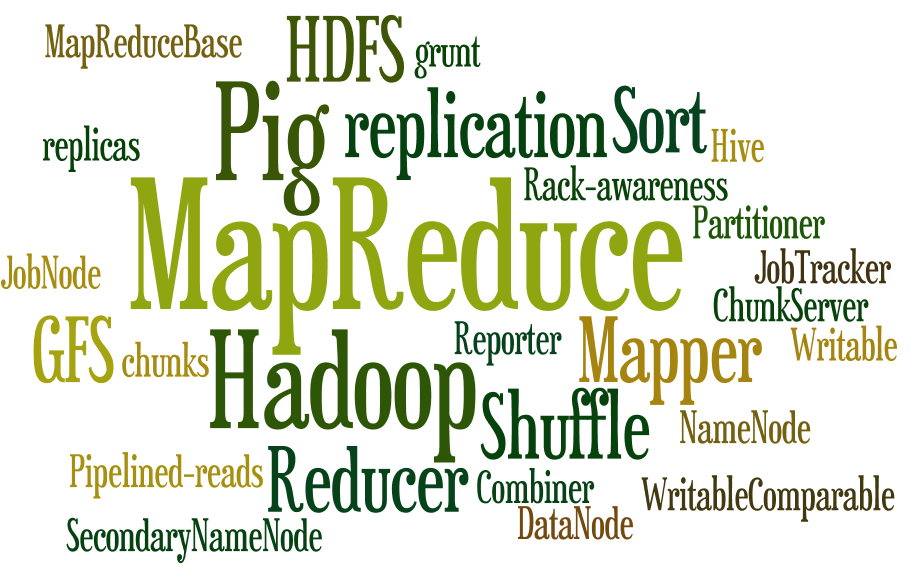 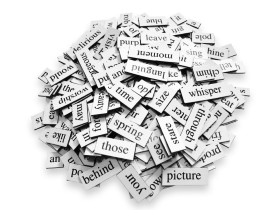 Managing text data
Information Overload
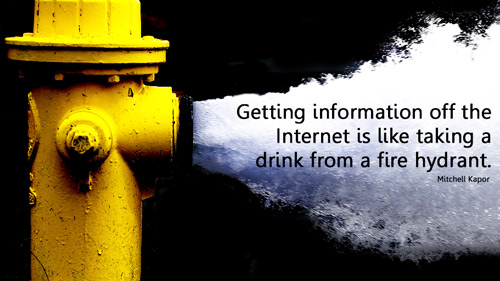 If we didn’t have search …
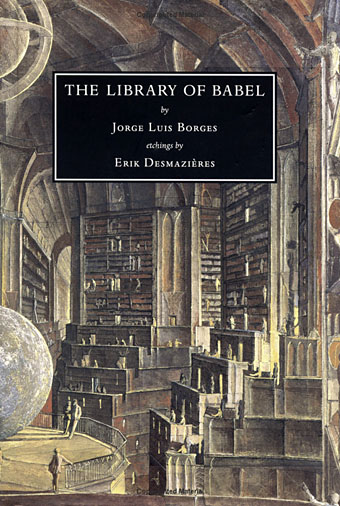 The book that indexes the library
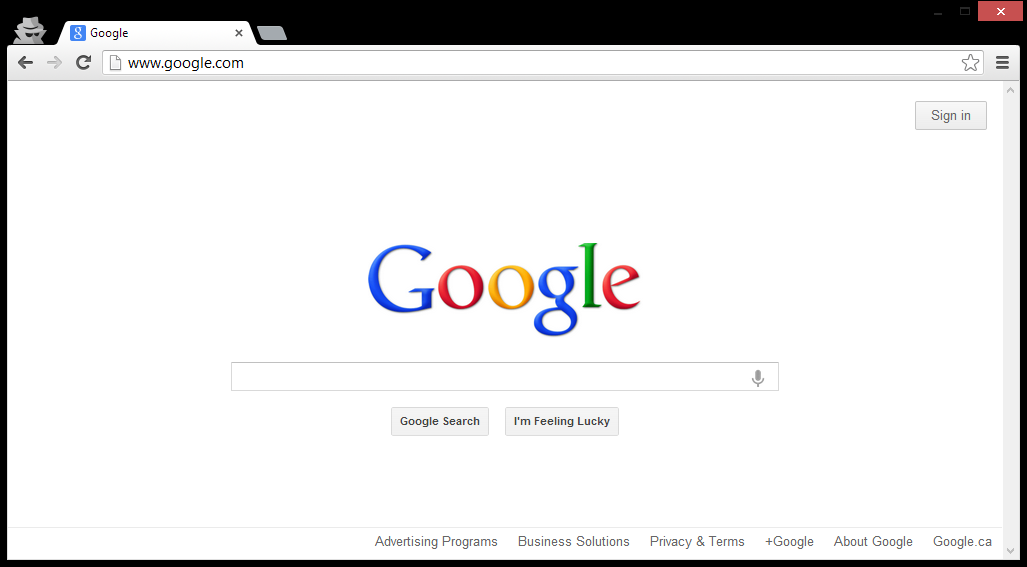 Web Search/Retrieval
Building Google Web-search
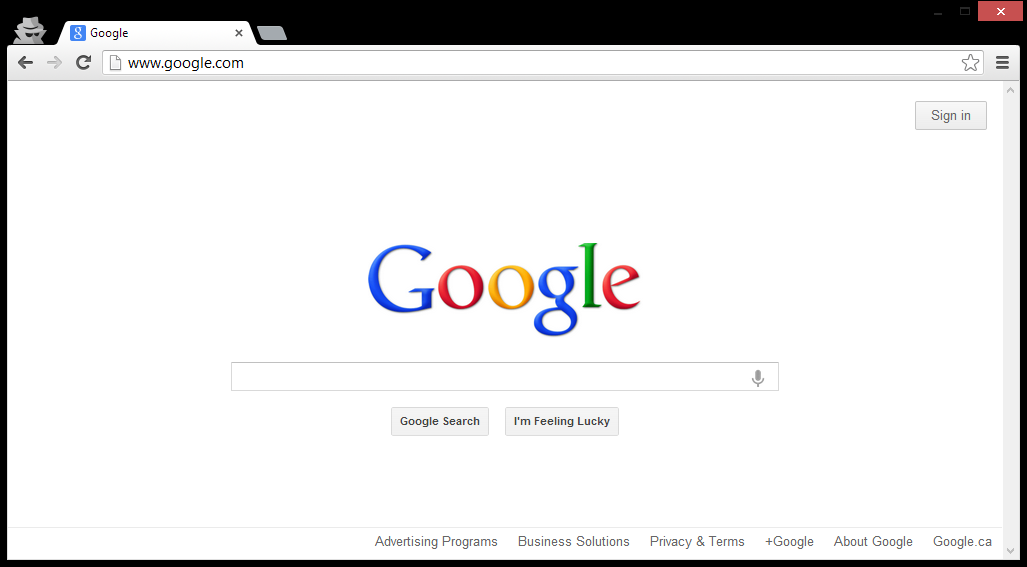 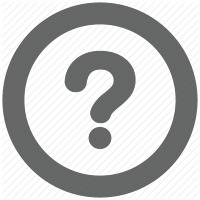 Building Google Web-search
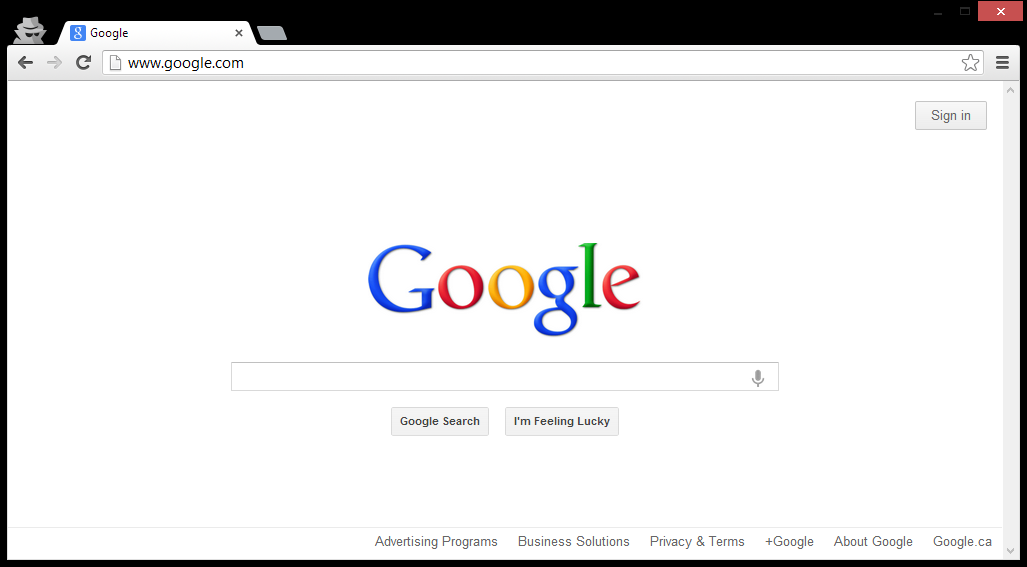 What processes/algorithms does Google
need to implement Web search?
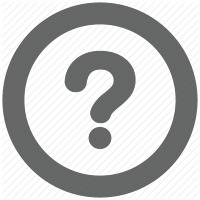 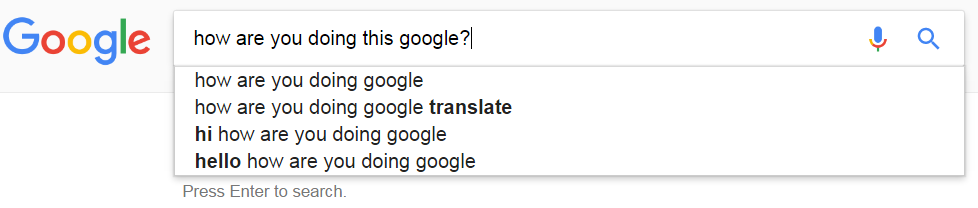 Indexing
Parse keywords from webpages
Index keywords to webpages
Manage updates
Crawling
Parse links from webpages
Schedule links for crawling
Download pages, GOTO 1
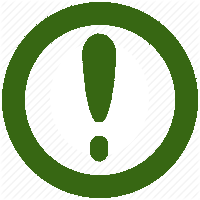 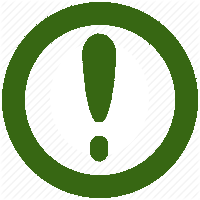 Ranking
How relevant is a page? (TF-IDF)
How important is it? (PageRank)
How many users clicked it?
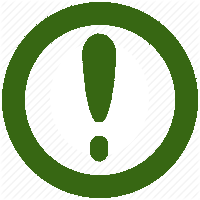 ...
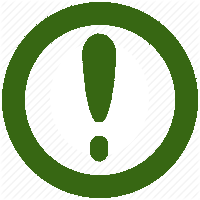 Information Retrieval:	Crawling
How does Google know about the Web?
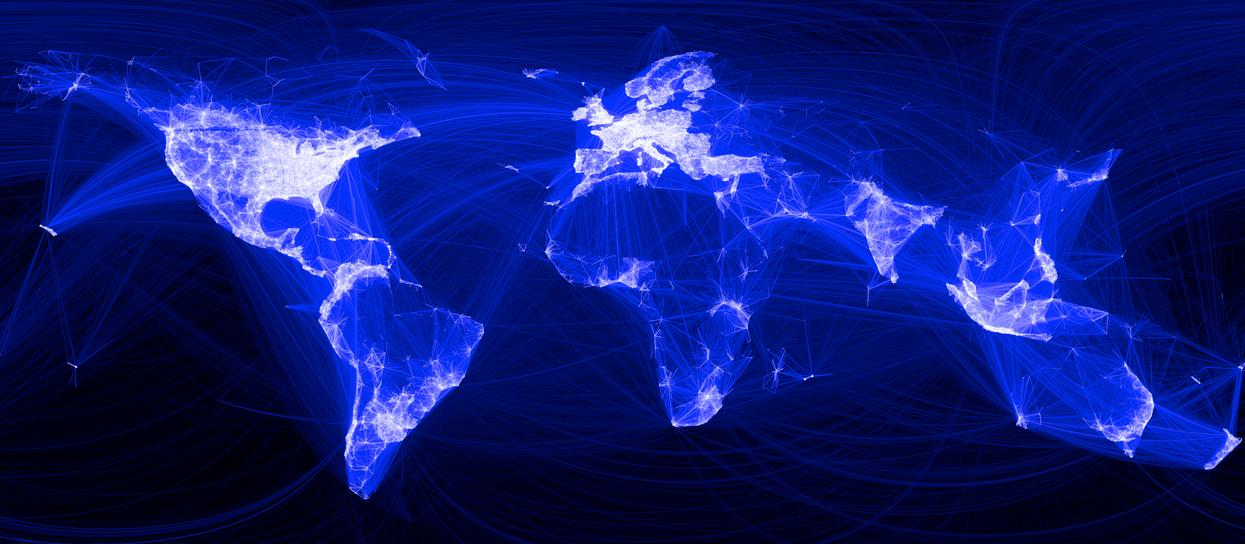 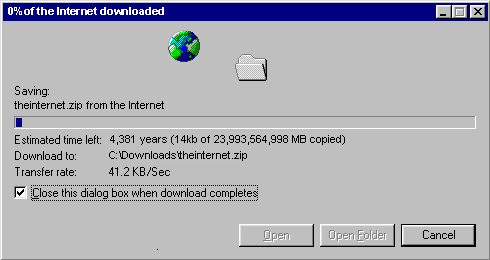 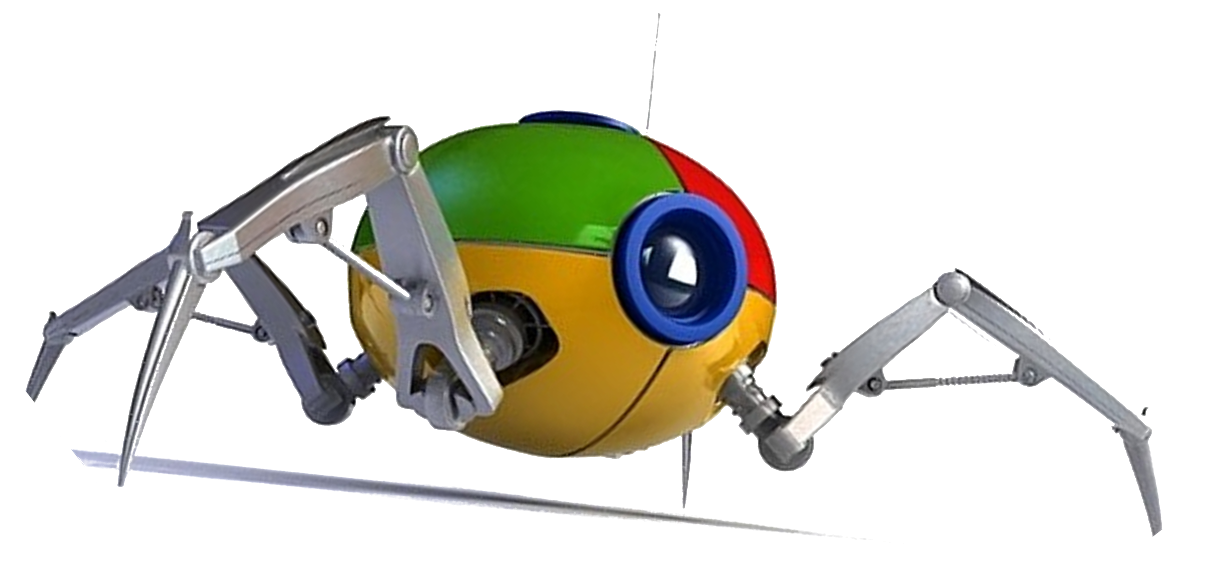 Crawling
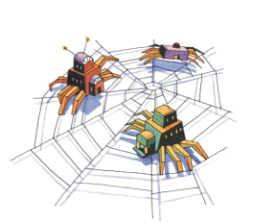 Download the Web. 
crawl(list seedUrls)
frontier_i = seedUrls
while(!frontier_i .isEmpty())
	new list frontier_i+1
	for url : frontier_i
		page = downloadPage(url)
		frontier_i+1.addAll(extractUrls(page))
		store(page)
	i++
What’s missing?
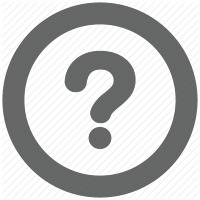 Crawling: Avoid Cycles
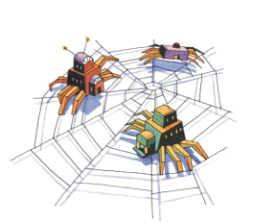 Download the Web. 
crawl(list seedUrls)
frontier_i = seedUrls
new set urlsSeen
while(!frontier_i .isEmpty())
	new list frontier_i+1
	for url : frontier_i
		page = downloadPage(url)
		urlsSeen.add(url)
		frontier_i+1.addAll(extractUrls(page).removeAll(urlsSeen))
		store(page)
	i++
Performance?
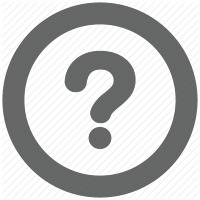 Crawling: Avoid Cycles
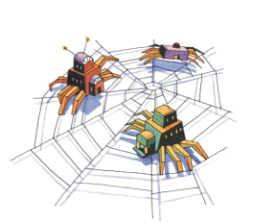 Download the Web. 
crawl(list seedUrls)
frontier_i = seedUrls
new set urlsSeen
while(!frontier_i .isEmpty())
	new list frontier_i+1
	for url : frontier_i
		page = downloadPage(url)
		urlsSeen.add(url)
		frontier_i+1.addAll(extractUrls(page).removeAll(urlsSeen))
		store(page)
	i++
Performance?
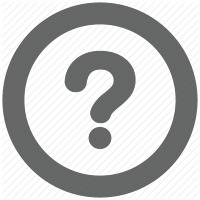 Crawling: Avoid Cycles
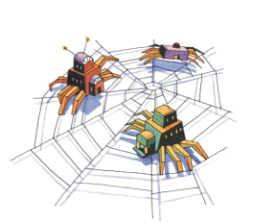 Download the Web. 
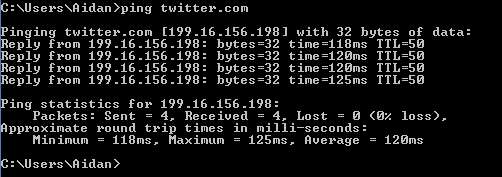 crawl(list seedUrls)
frontier_i = seedUrls
new set urlsSeen
while(!frontier_i .isEmpty())
	new list frontier_i+1
	for url : frontier_i
		page = downloadPage(url)
		urlsSeen.add(url)
		frontier_i+1.addAll(extractUrls(page).removeAll(urlsSeen))
		store(page)
	i++
Majority of time spent waiting for connection
 Disk/CPU usage will be near 0
 Bandwidth will not be maximised
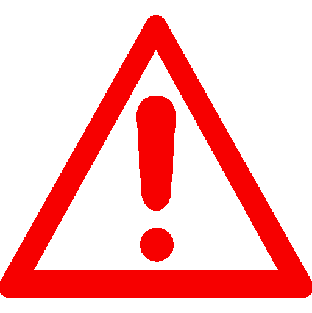 Performance?
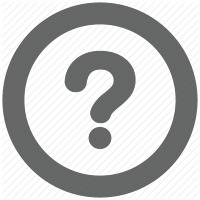 Crawling: Multi-threading Important
crawl(list seedUrls)
frontier_i = seedUrls
new set urlsSeen
while(!frontier_i .isEmpty())
	new list frontier_i+1
	new list threads
	for url : frontier_i
		thread = new DownloadPageThread.run(url,urlsSeen,frontier_i+1)
		threads.add(thread)		
	threads.poll()
	i++
  DownloadPageThread: run(url,urlsSeen,frontier_i+1)
  page = downloadPage(url)
  synchronised: urlsSeen.add(url)
  synchronised: frontier_i+1.addAll(extractUrls(page).removeAll(urlsSeen))
  synchronised: store(page)
Crawling: Multi-threading Important
Crawl 1,000 URLs …
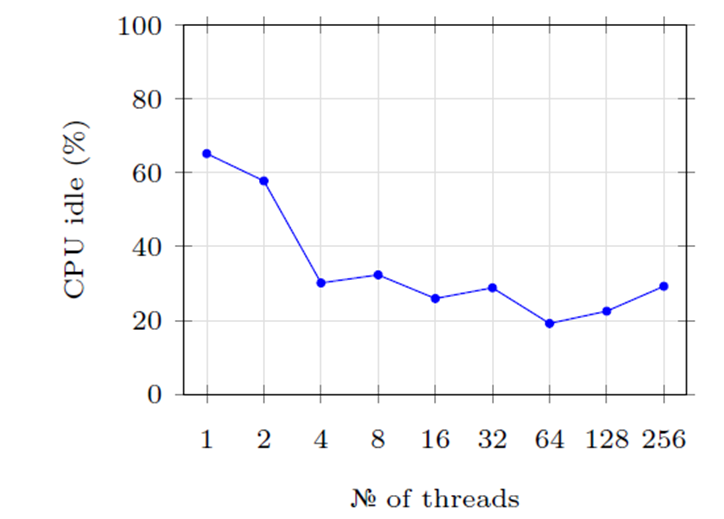 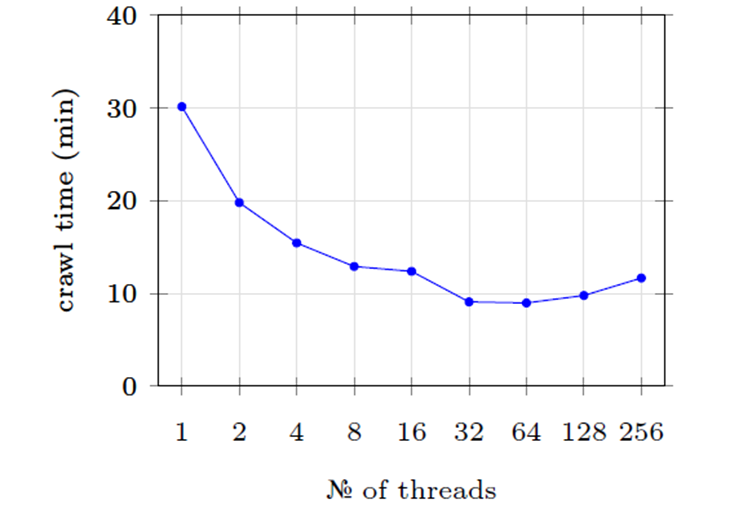 Crawling: Important to be Polite!
(Distributed) Denial of Server Attack: (D)DoS
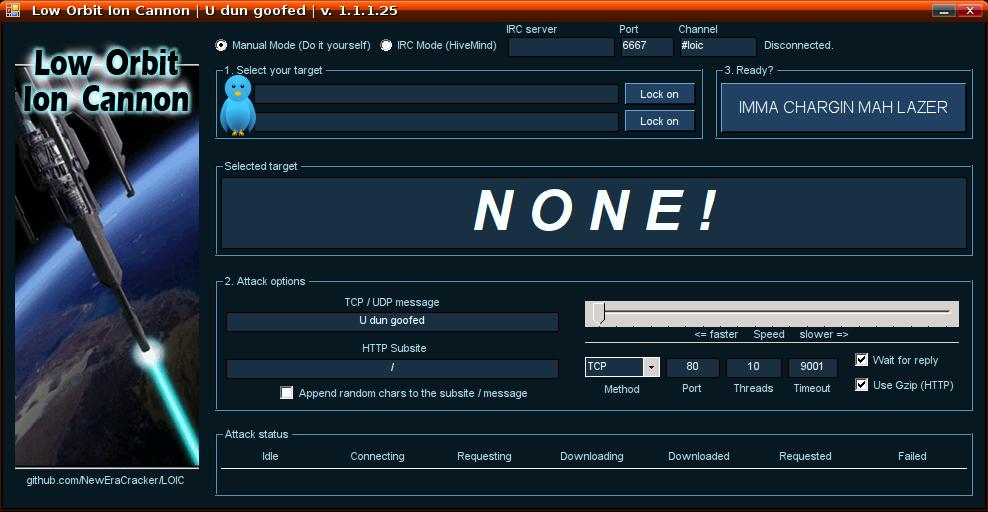 Crawling: Avoid (D)DoSing
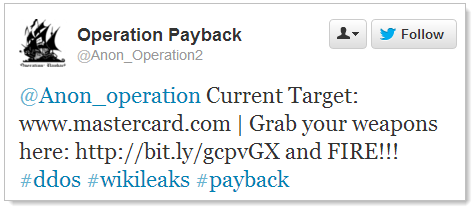 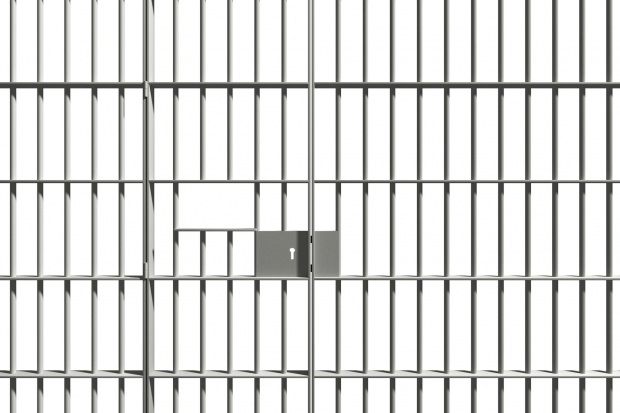 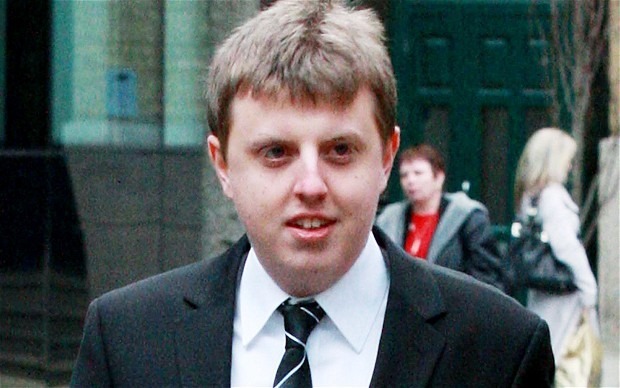 … more likely your IP range will be banned
Christopher Weatherhead
 18 months prison
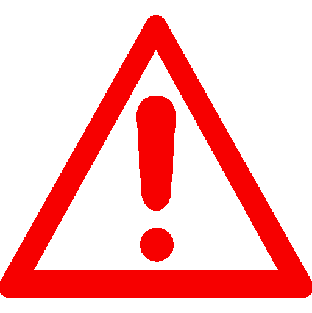 Crawling: Web-site Scheduler
crawl(list seedUrls)
frontier_i = seedUrls
new set urlsSeen
while(!frontier_i .isEmpty())
	new list frontier_i+1
	new list threads
	for url : schedule(frontier_i) #maximise time between two pages on one site
		thread = new DownloadPageThread.run(url,urlsSeen,fronter_i+1)
		threads.add(thread)		
	threads.poll()
	i++
  DownloadPageThread: run(url,urlsSeen,frontier_i+1)
  page = downloadPage(url)
  synchronised: urlsSeen.add(url)
  synchronised: frontier_i+1.addAll(extractUrls(page) .removeAll(urlsSeen))
  synchronised: store(page)
Robots Exclusion Protocol
http://website.com/robots.txt
User-agent: *
Disallow: /
No bots allowed on the website.
User-agent: *
Disallow: /user/
Disallow: /main/login.html
No bots allowed in /user/ sub-folder or login page.
User-agent: googlebot
Disallow: /
Ban only the bot with “user-agent” googlebot.
Robots Exclusion Protocol (non-standard)
User-agent: googlebot
Crawl-delay: 10
Tell the googlebot to only crawl a page from this host no more than once every 10 seconds.
User-agent: *
Disallow: /
Allow: /public/
Ban everything but the /public/ folder for all agents
User-agent: *
Sitemap: http://example.com/main/sitemap.xml
Tell user-agents about your site-map
Site-Map: Additional crawler information
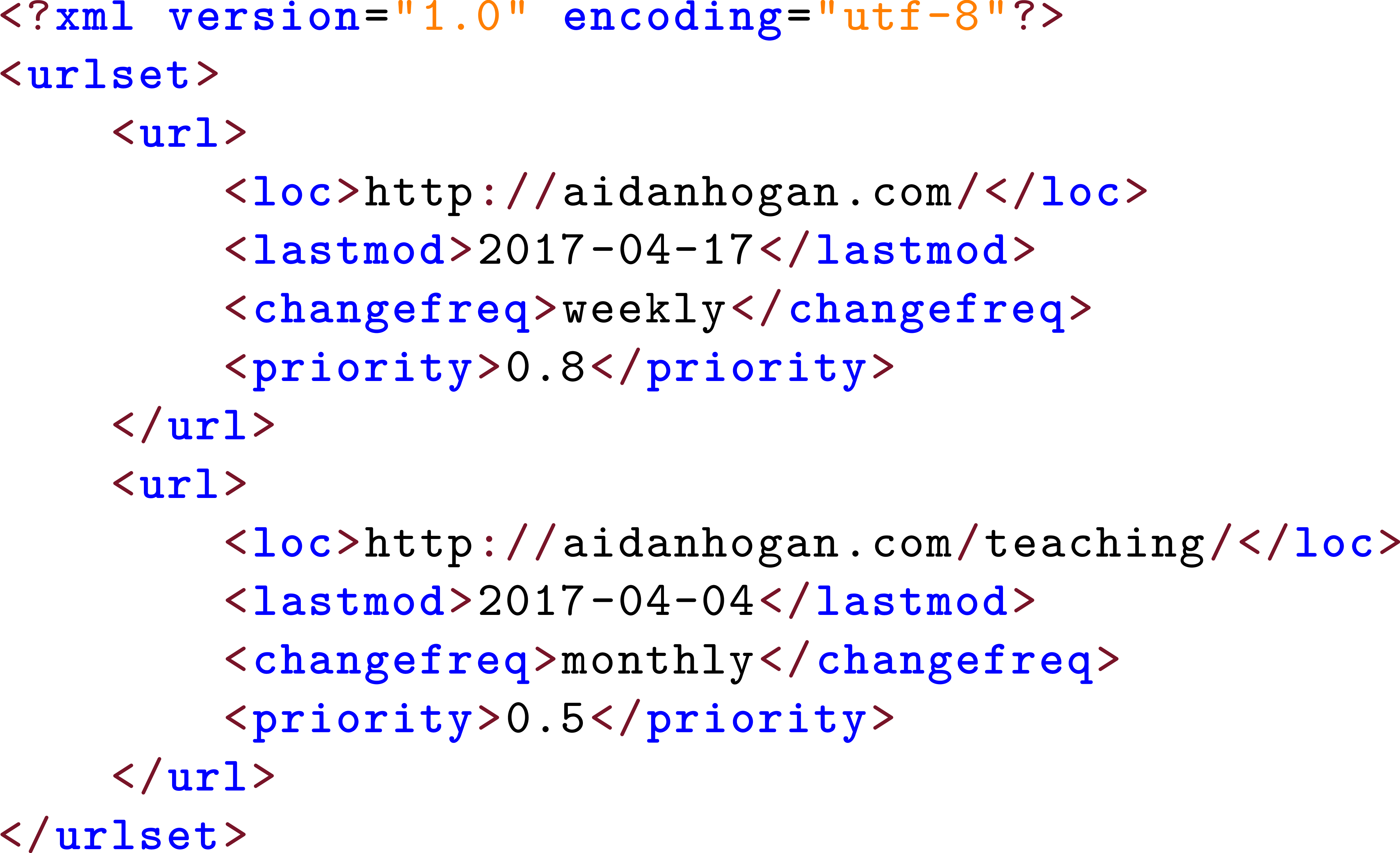 Crawling: Important Points
Seed-list: Entry point for crawling
Frontier: Extract links from current pages for next round
Seen-list: Avoid cycles
Threading: Keep machines busy
Politeness: Don’t annoy web-sites
Set delay between crawling pages on the same web-site
Stick to what’s stated in the robots.txt file
Check for a site-map
Crawling: Distribution
How might we implement a distributed crawler?
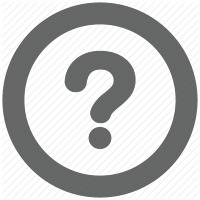 for url : frontier_i-1
	map(url,count)
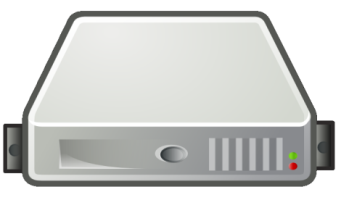 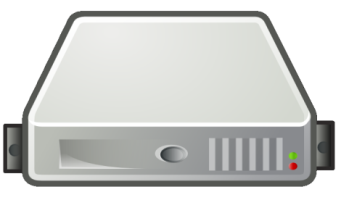 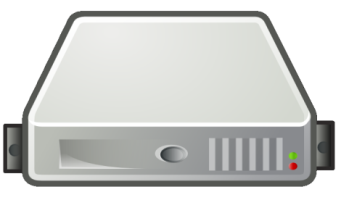 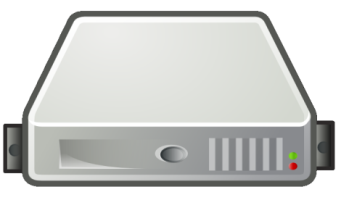 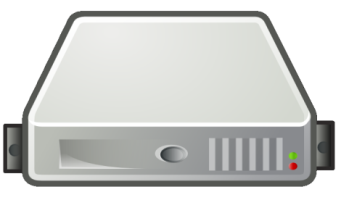 1
2
3
4
5
Similar benefits to multi-threading
What will be the bottleneck as machines increase?
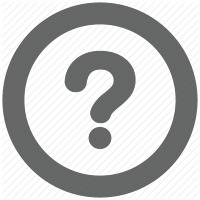 Bandwidth or politeness delays
Crawling: All the Web?
Can we crawl all the Web?
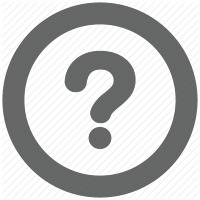 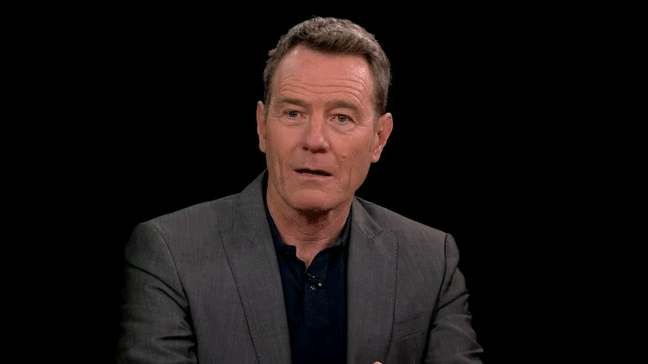 Crawling: All the Web?
Can we crawl all the Web?
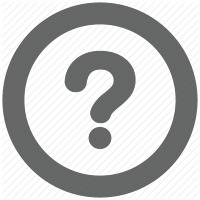 Can Google crawl all the Web?
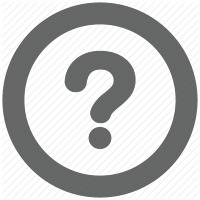 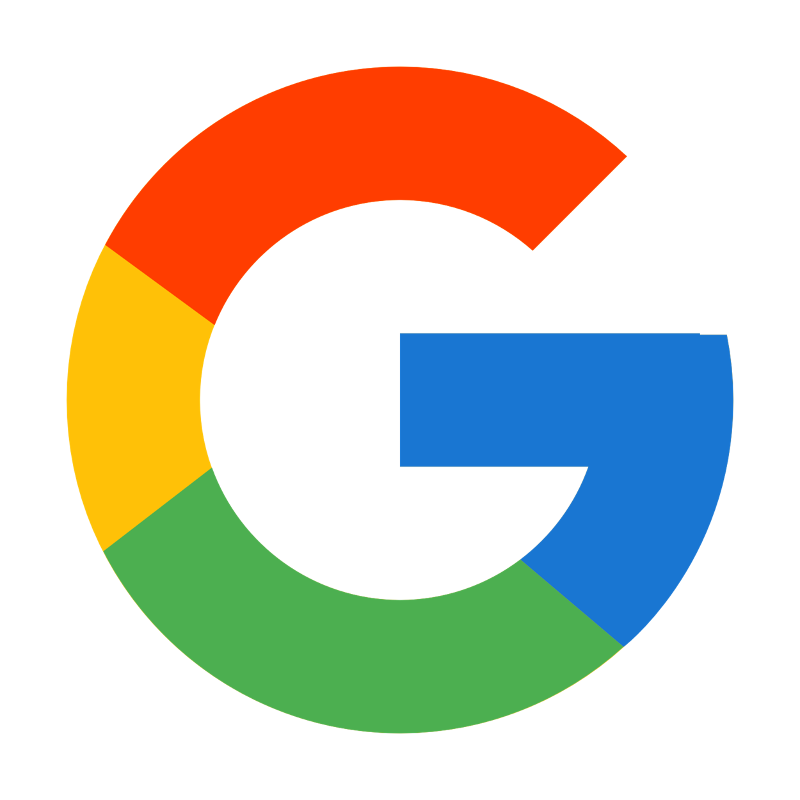 Crawling: Inaccessible (Bow-Tie)
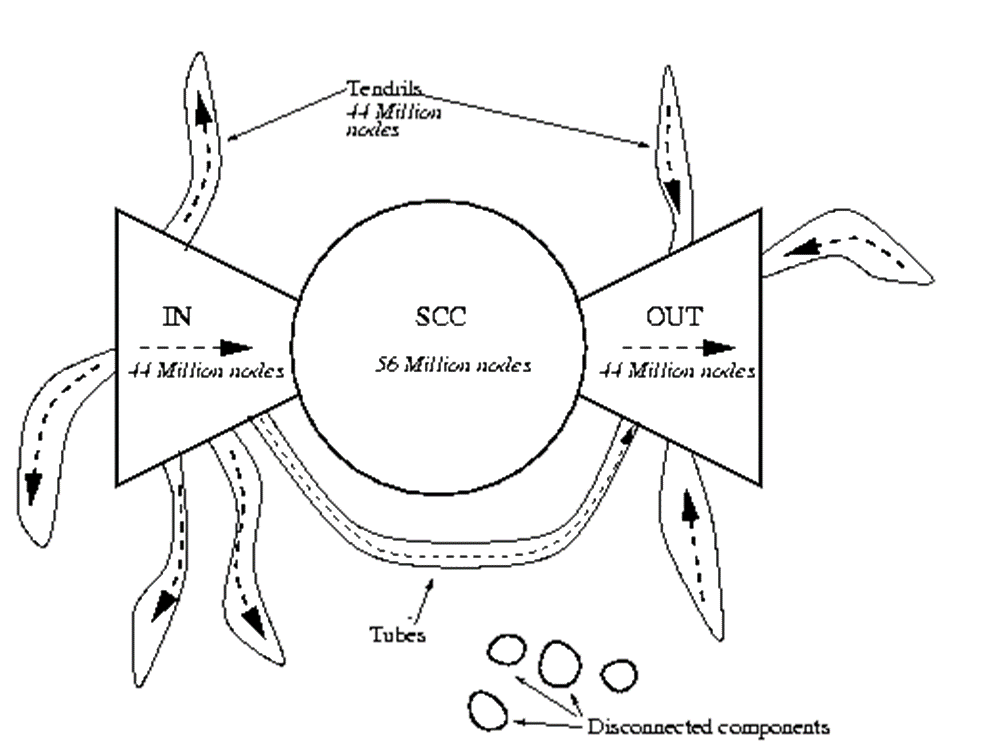 Broder et al. “Graph structure in the web,” Comput. Networks, vol. 33, no. 1-6, pp. 309–320, 2000
Crawling: Inaccessible (Deep Web)
What is the Deep Web?
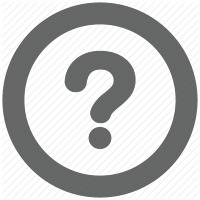 Crawling: Inaccessible (Deep Web)
What is the Deep Web?
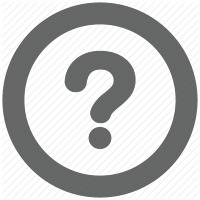 Dynamically-generated content
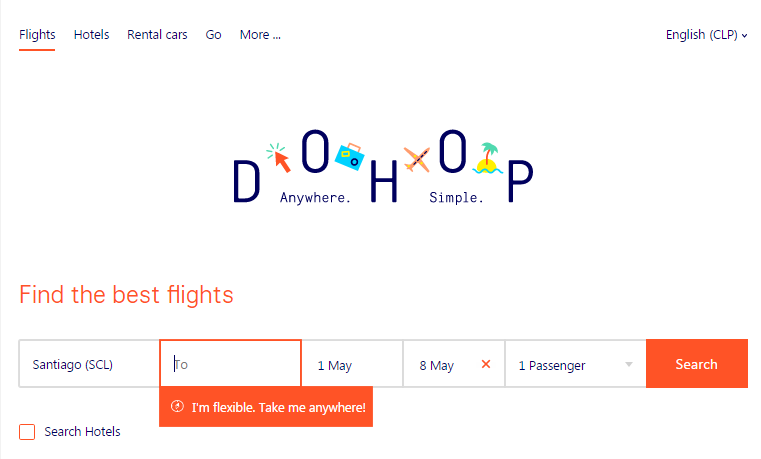 Crawling: Inaccessible (Deep Web)
What is the Deep Web?
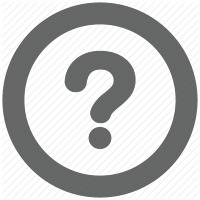 Dynamically-generated content
Password-protected
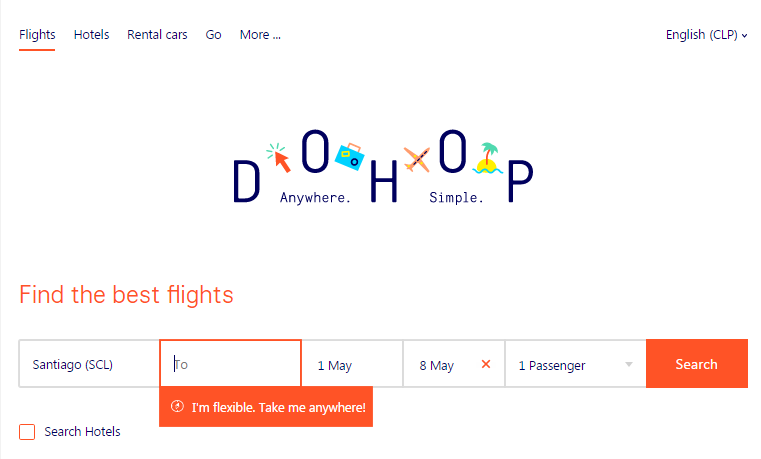 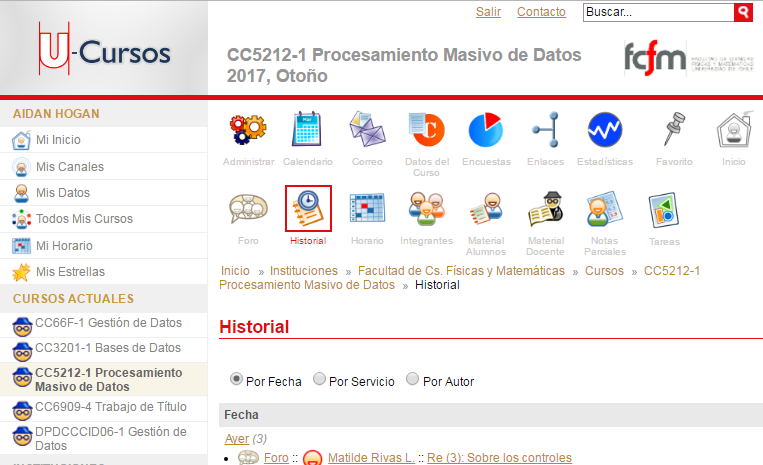 Crawling: Inaccessible (Deep Web)
What is the Deep Web?
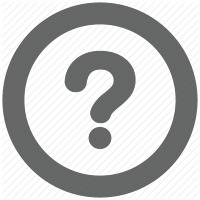 Dynamically-generated content
Password-protected
Dark Web
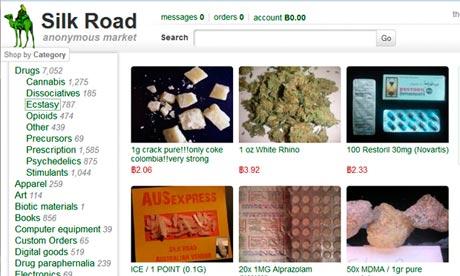 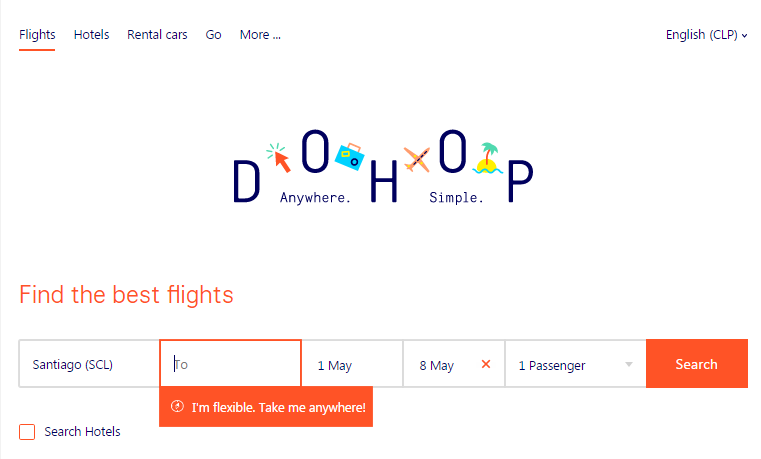 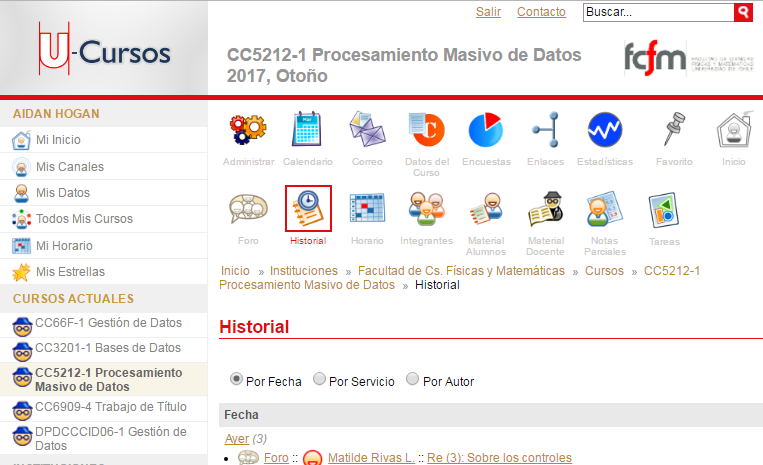 Crawling: Inaccessible (Deep Web)
What is the Deep Web?
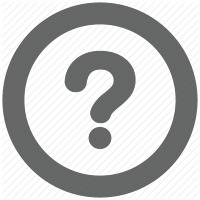 Dynamically-generated content
Password-protected
Dark Web
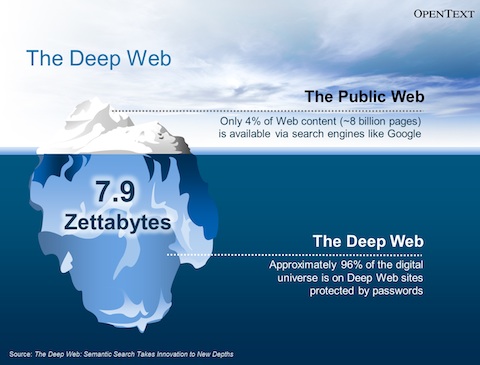 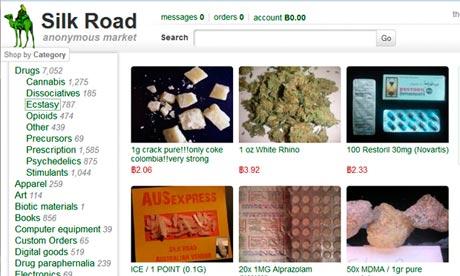 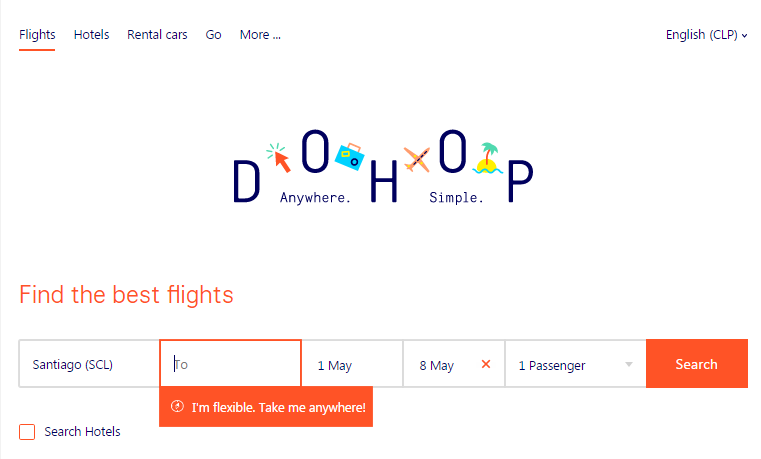 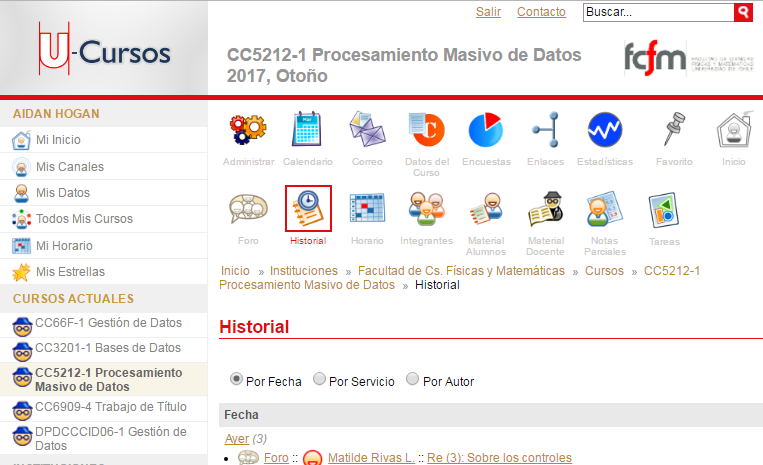 46% of statistics made up on the spot
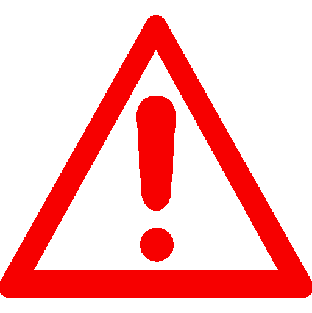 Crawling: All the Web?
Can we crawl all the Web?
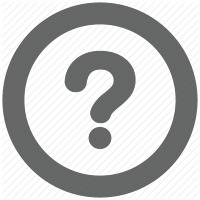 Can Google crawl all the Web?
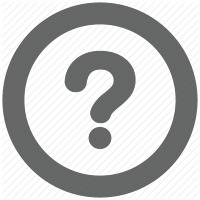 Can Google crawl itself?
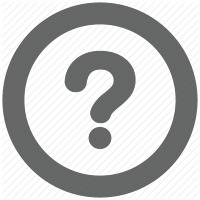 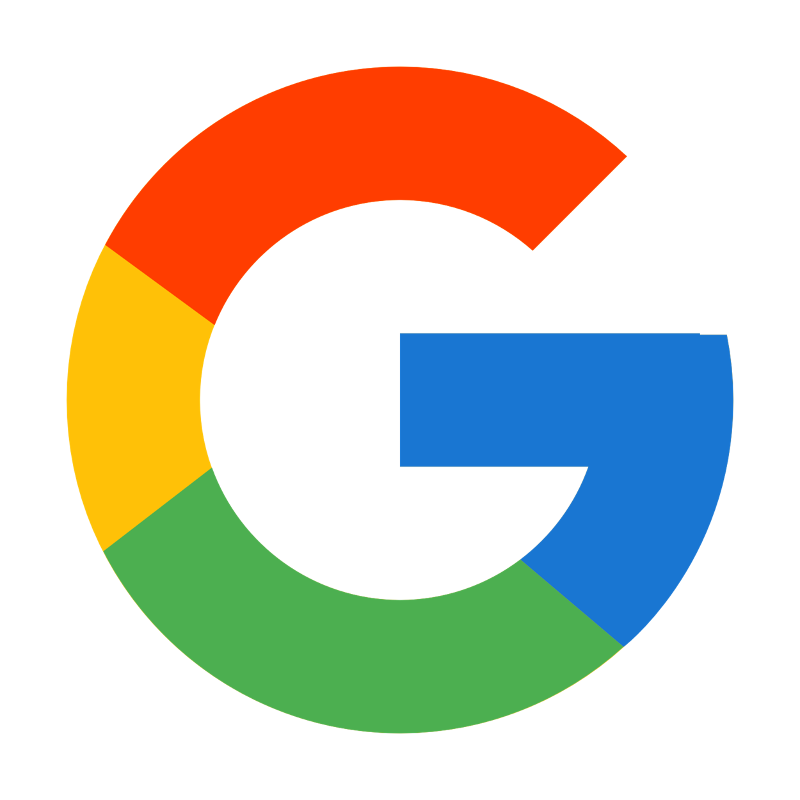 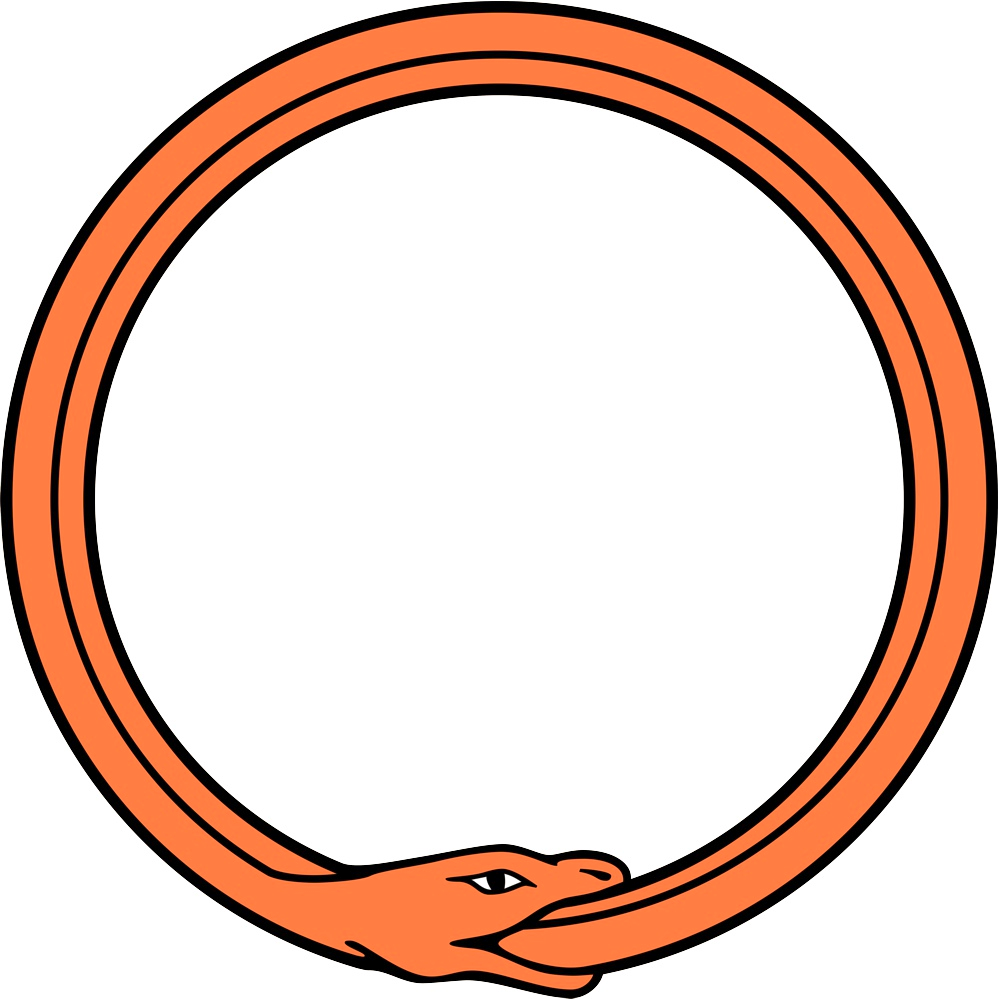 Apache Nutch
Open-source crawling framework!
Compatible with Hadoop!
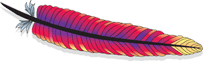 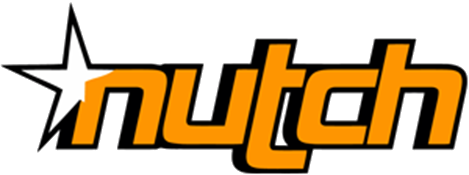 https://nutch.apache.org/
Information Retrieval:	Inverted Indexing
Inverted Index
Inverted Index: A map from words to documents
“Inverted” because usually documents map to words
Examples of applications?
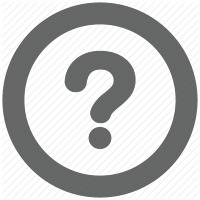 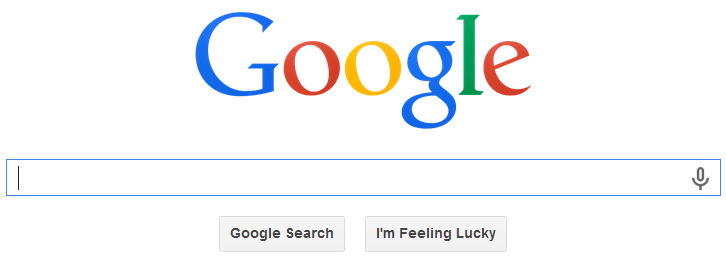 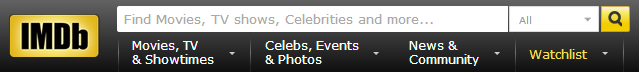 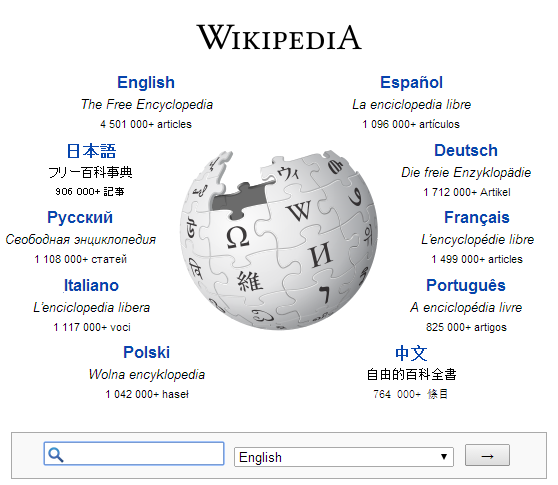 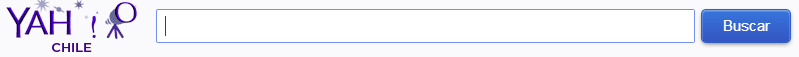 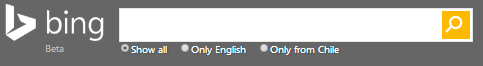 Inverted Index: Example
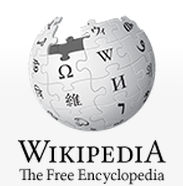 1
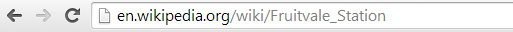 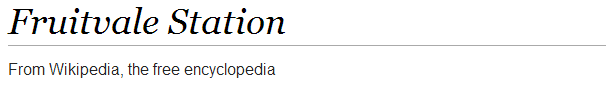 Fruitvale Station is a 2013 American drama film written and directed by Ryan Coogler.
Inverted index:
Inverted Index: Example Search
american drama
AND: Intersect posting lists
OR: Union posting lists
PHRASE: ???
How should we implement PHRASE?
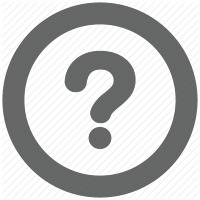 Inverted index:
Inverted Index: Example
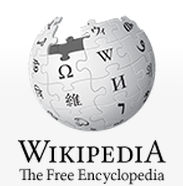 1
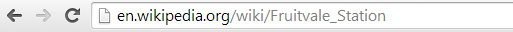 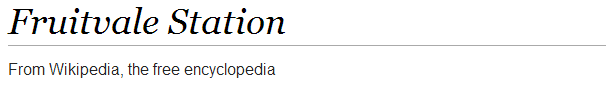 1                10         18 21 23   28             37        43   47          55   59           68 71     76
Fruitvale Station is a 2013 American drama film written and directed by Ryan Coogler.
Inverted index:
Inverted Index: Flavours
Record-level inverted index: 
Maps words to documents without positional information
Word-level inverted index: 
Additionally maps words with positional information
Inverted Index: Word Normalisation
drama america
How can we solve this problem?
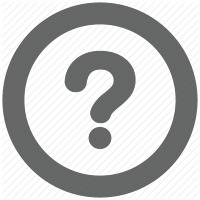 Inverted index:
Inverted Index: Word Normalisation
drama america
How can we solve this problem?
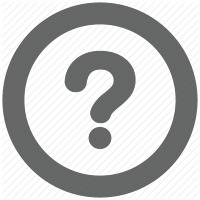 Normalise words: 
Stemming cuts the ends off of words using generic rules: 
{ America , American , americas , americanise } → { america }
Inverted index:
Inverted Index: Word Normalisation
drama america
How can we solve this problem?
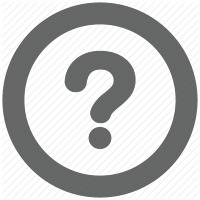 Normalise words: 
Stemming cuts the ends off of words using generic rules: 
{ America , American , americas , americanise } → { america }

Lemmatisation uses knowledge of the word to normalise:
{ better , goodly , best } → { good }
Inverted index:
Inverted Index: Word Normalisation
drama america
How can we solve this problem?
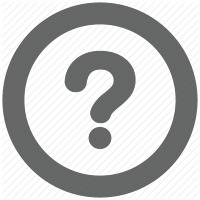 Normalise words: 
Stemming cuts the ends off of words using generic rules: 
{ America , American , americas , americanise } → { america }

Lemmatisation uses knowledge of the word to normalise:
{ better , goodly , best } → { good }

Synonym expansion
{ film , movie } → { movie }
Inverted index:
Inverted Index: Word Normalisation
drama america
How can we solve this problem?
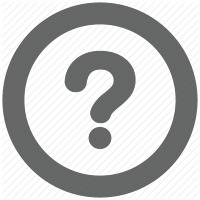 Normalise words: 
Stemming cuts the ends off of words using generic rules: 
{ America , American , americas , americanise } → { america }

Lemmatisation uses knowledge of the word to normalise:
{ better , goodly , best } → { good }

Synonym expansion
{ film , movie } → { movie }
Inverted index:
Language specific!
 Use same normalisation on query and document!
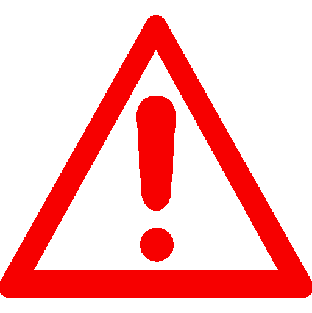 Inverted Index: Space
Record-level inverted index: 
Maps words to documents without positional information
Space?
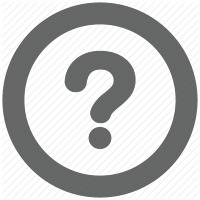 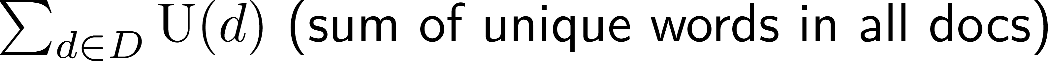 Word-level inverted index: 
Additionally maps words with positional information
Space?
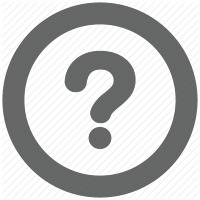 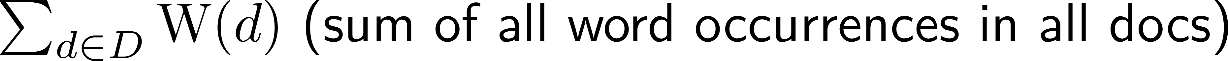 Inverted Index: Unique Words
Not so many unique words …
Heap’s law:
English text
K ∈ [10,100]
β ∈ [0.4,0.6]
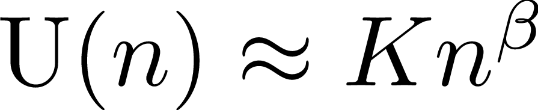 Raw words versus unique words
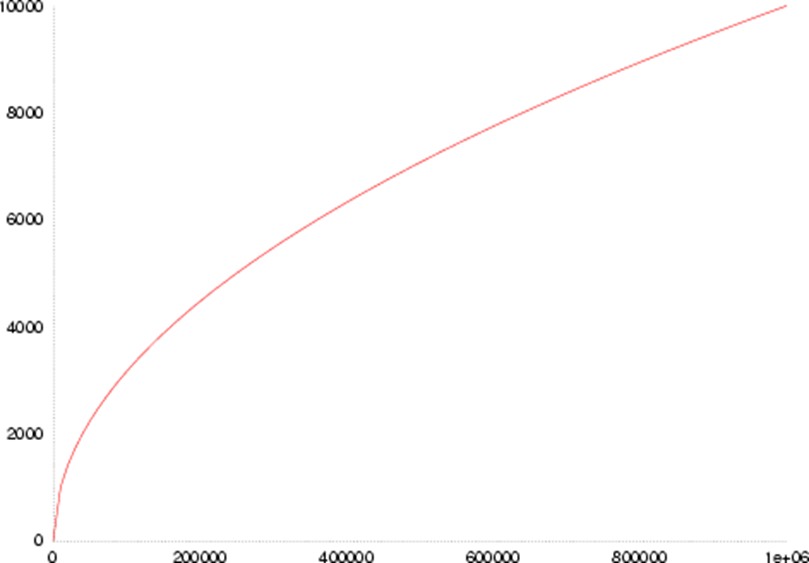 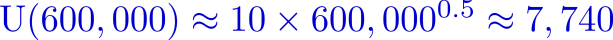 Number of unique words in text
Number of words in text
Inverted Index: Space
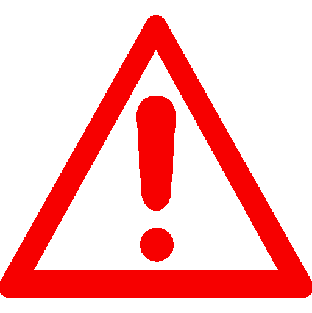 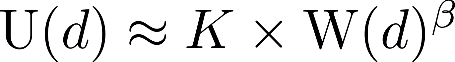 Record-level inverted index: 
Maps words to documents without positional information
Space?
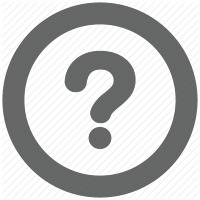 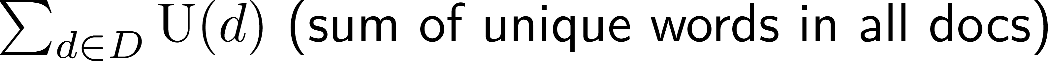 Word-level inverted index: 
Additionally maps words with positional information
Space?
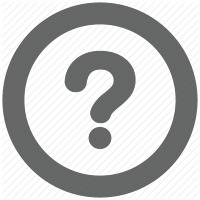 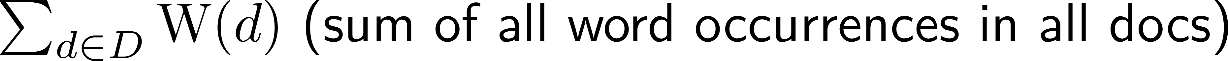 Inverted Index: Common Words
Many occurrences of few words
                / Few occurrences of many words
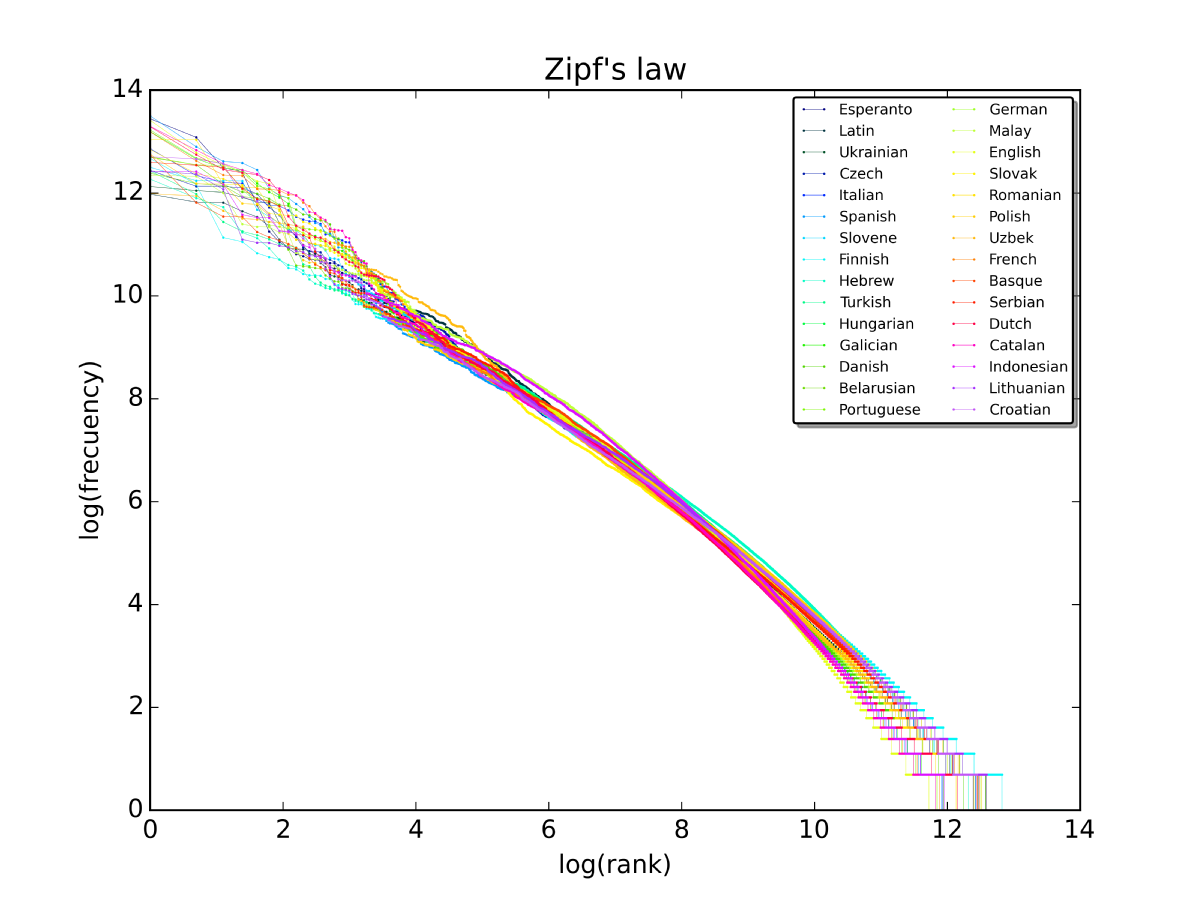 Zipf’s law
In English text:
“the” 7%
“of” 3.5%
“and” 2.7%
135 words cover half of all occurrences
Zipf’s law: the most popular word will occur twice as often as the second most popular word, thrice as often as the third most popular word, n times as often as the n-most popular word.
Inverted Index: Common Words
Many occurrences of few words
                / Few occurrences of many words
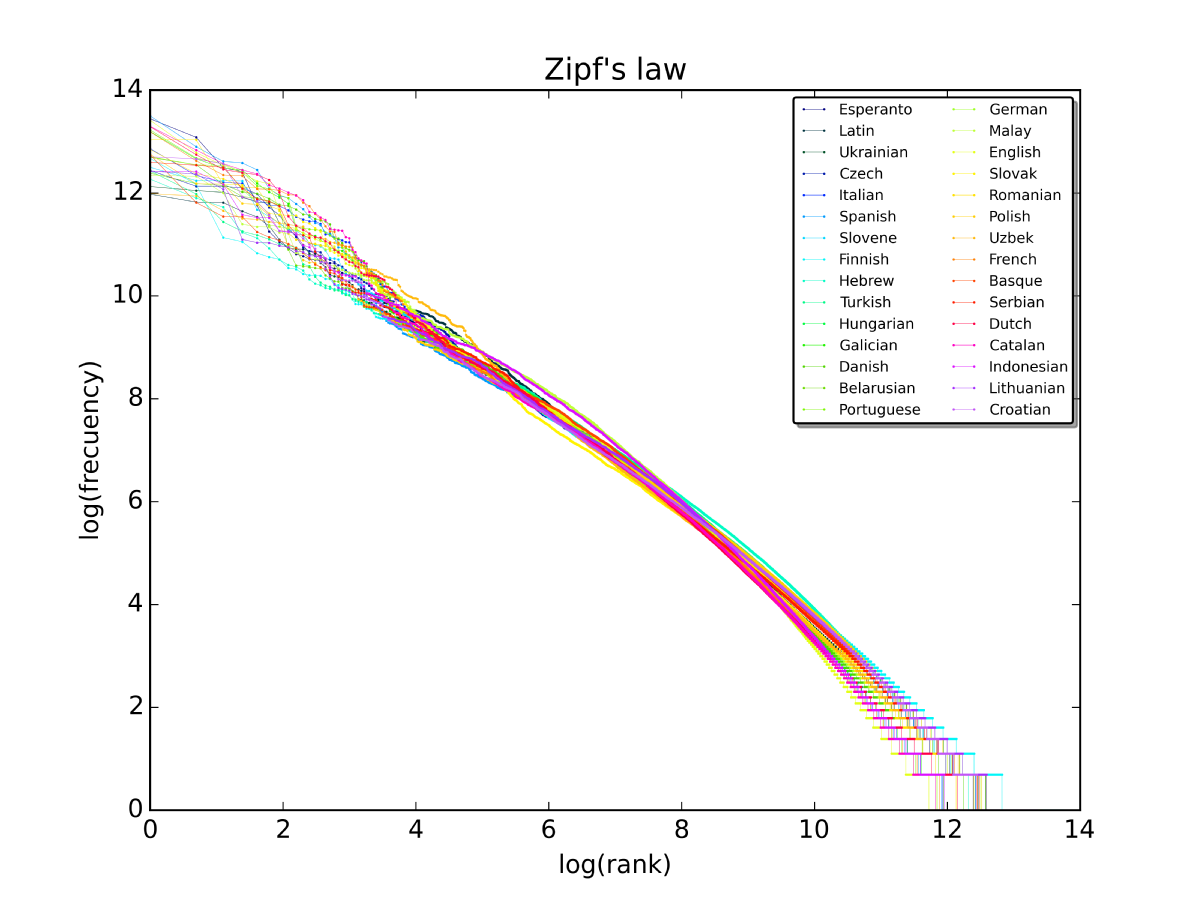 Zipf’s law
In English text:
“the” 7%
“of” 3.5%
“and” 2.7%
135 words cover half of all occurrences
Expect long posting lists for common words
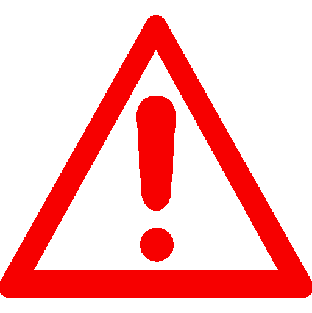 Zipf’s law: the most popular word will occur twice as often as the second most popular word, thrice as often as the third most popular word, n times as often as the n-most popular word.
Inverted Index: Common Words
Perhaps implement stop-words?
Most common words contain least information
the drama in america
Inverted Index: Common Words
Perhaps implement stop-words?
Perhaps implement block-addressing?
Fruitvale Station is a 2013 American drama film written and directed by Ryan Coogler.
Block 2
Block 1
What is the effect on phrase search?
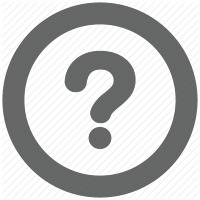 Small blocks ~ okay
Big blocks ~ not okay
Inverted Index: Common Words
Many occurrences of few words
                / Few occurrences of many words
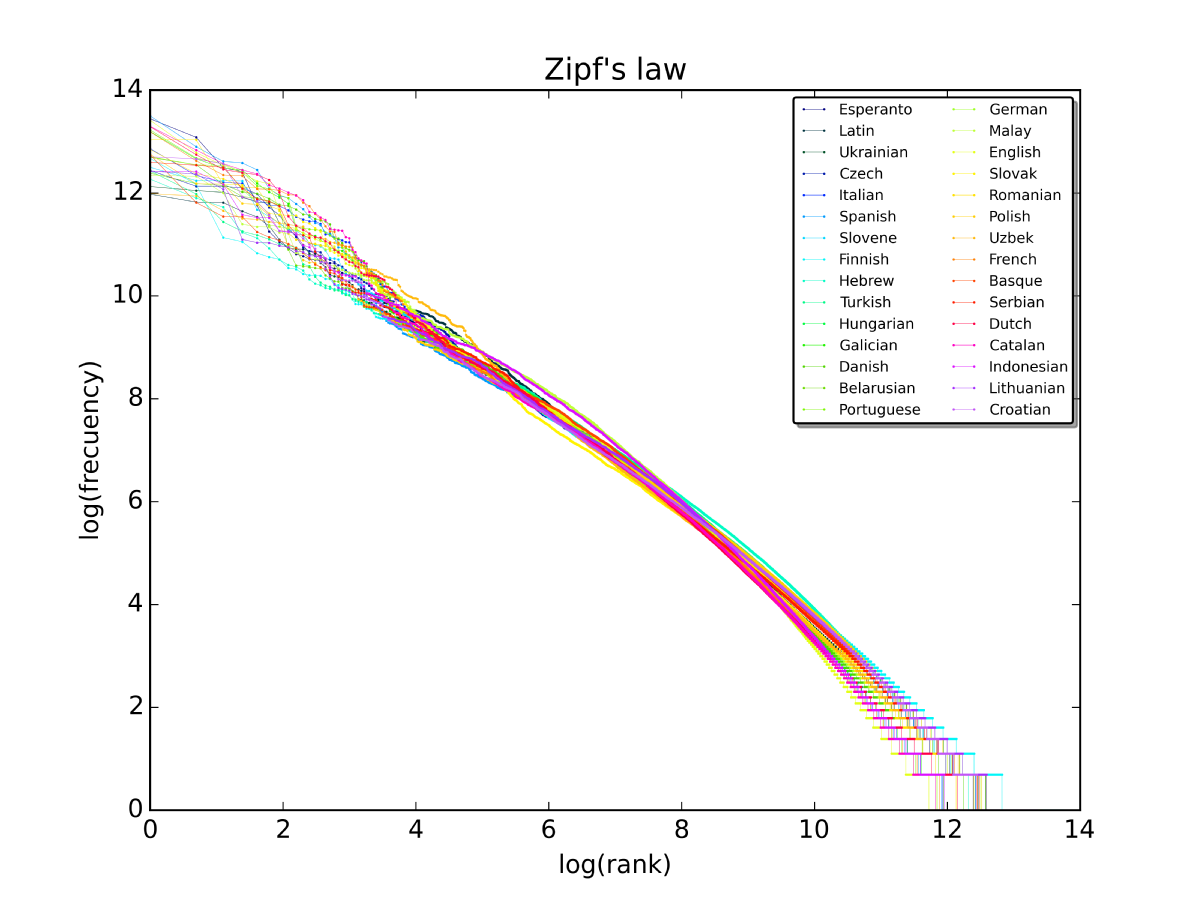 Zipf’s law
In English text:
“the” 7%
“of” 3.5%
“and” 2.7%
135 words cover half of all occurrences
Expect long posting lists for common words
Expect more queries with common words
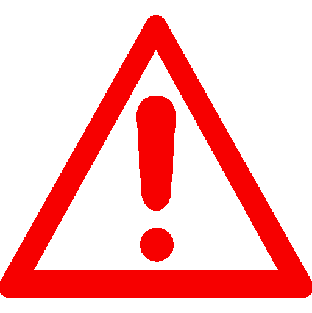 Zipf’s law: the most popular word will occur twice as often as the second most popular word, thrice as often as the third most popular word, n times as often as the n-most popular word.
The Long Tail of Search
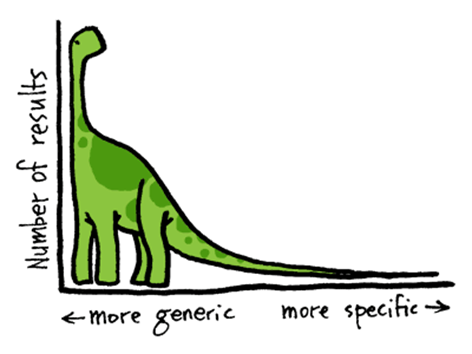 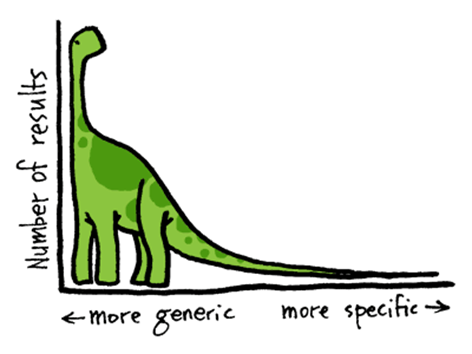 The Long Tail of Search
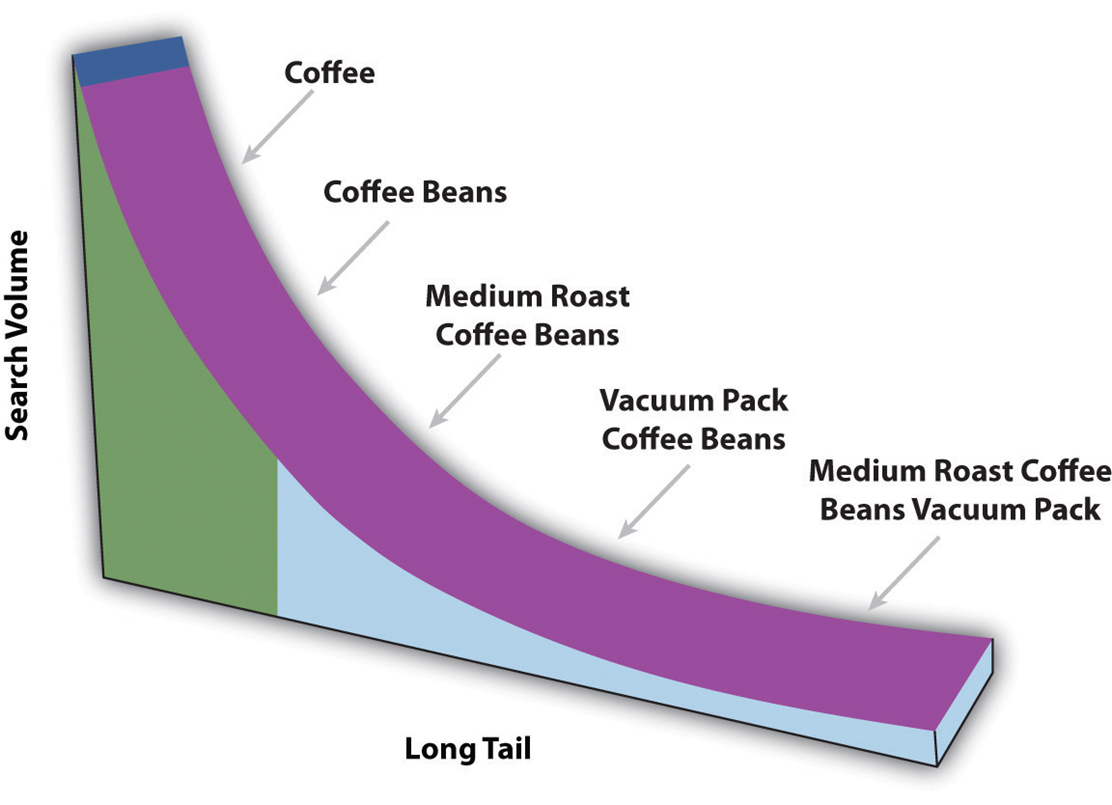 How to optimise for this?
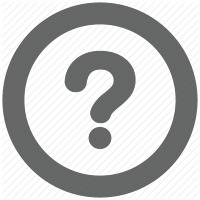 Caching for common queries like “coffee”
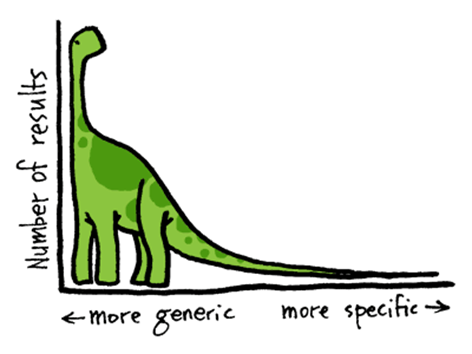 If interested …
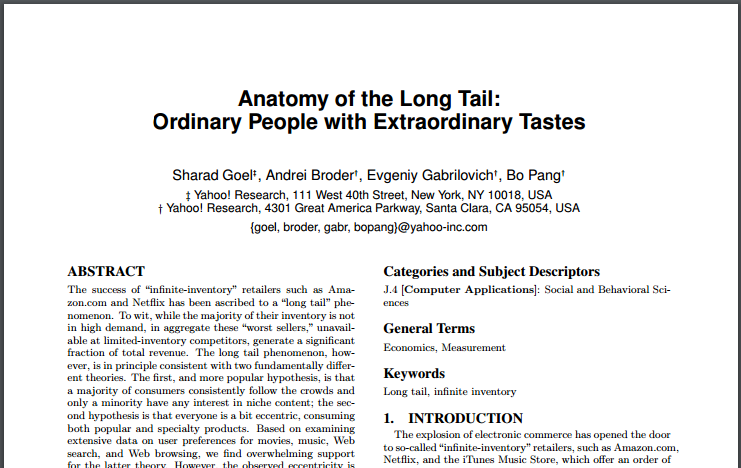 Search Implementation
Vocabulary keys:
Hashing: O(1) lookups (assuming ideal hashing)
no range queries
relatively easy to update (though rehashing expensive!)
Sorting/B-Tree: O(log(u)) lookups, u unique words
range queries
tricky to update (standard methods for B-trees)
Tries: O(l) lookups, l length of the word
range queries, compressed, auto-completion!
referencing becomes tricky (on disk)
Tries? (in class)
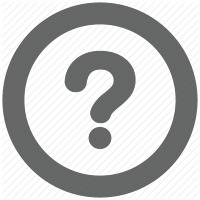 Memory Sizes
Term list (vocabulary keys) small:
Often will fit in memory!
Posting lists larger: 
On disk / Hot regions cached
Compression techniques
Numeric compression important
Compression techniques: High Level
Interval indexing
Example for record-level indexing
Could also be applied for block-level indexing, etc.
Compression techniques: High Level
Gap indexing
Example for record-level indexing
Could also be applied for block-level indexing, etc.
Benefit?
Repeated small numbers easier to compress!
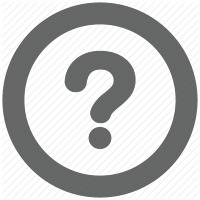 Compression techniques: Bit Level
Variable length coding: bit-level techniques 
For example, Elias γ (gamma) encoding
Assumes many small numbers
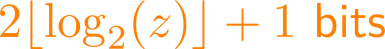 <1,2,1,1,4,8,5>
Can you decode “01000011000111000011001”?
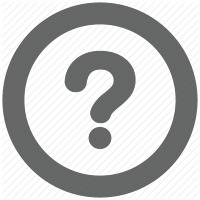 Compression techniques: Bit Level
Variable length coding: bit-level techniques 
For example, Elias δ (delta) encoding
Better for some distributions
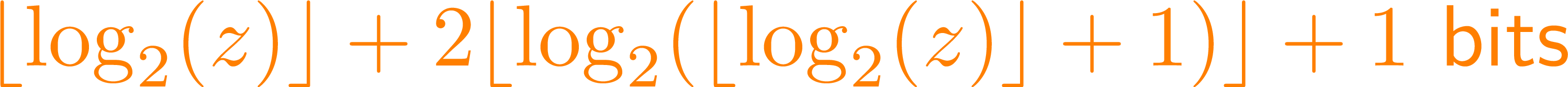 <1,9,3,1,17>
Can you decode “0110000011001011001001”?
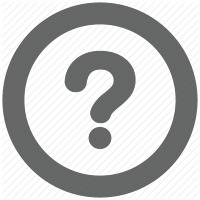 Compression techniques: Bit Level
Previous methods “non-parametric”
Don’t take an input value
Other compression techniques parametric:
for example, Golomb-3 code:
Comparison
Small values








Larger values
Compression techniques: Byte Level
Use variable length byte codes
Use last bit of byte to indicate if the number ends

For example:
00100100
10100010
00000101
00100100
18
81
274
Other Optimisations
Top-Doc: Order posting lists to give likely “top documents” first: good for top-k results

Selectivity: Load the posting lists for the most rare keywords first; apply thresholds

Sharding: Distribute over multiple machines
How to distribute? (in class)
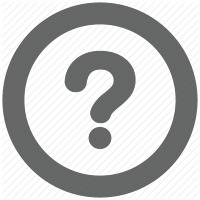 Extremely Scalable/Efficient
When engineered correctly 
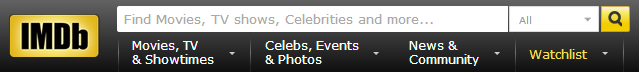 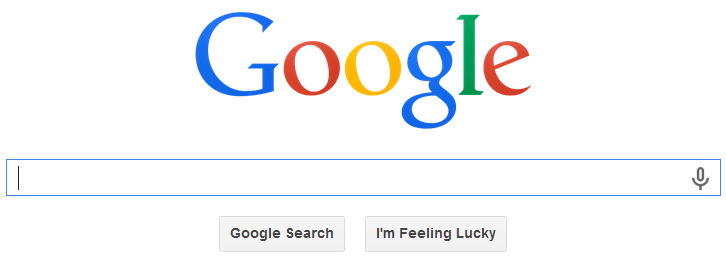 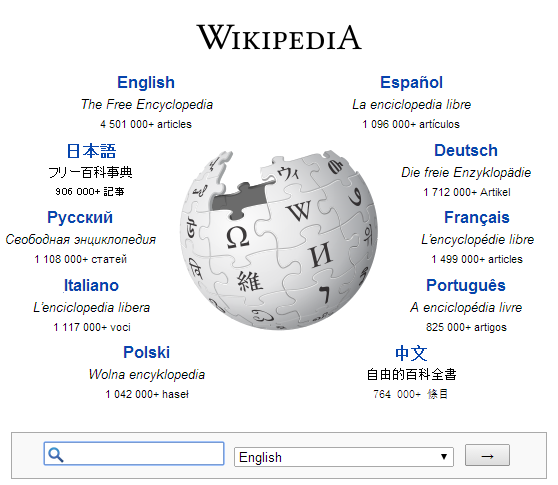 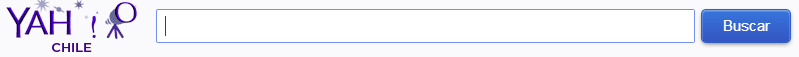 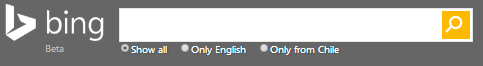 Lucene: Text Indexing
Apache Lucene
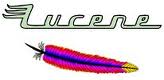 Inverted Index
They built one so you don’t have to!
Open Source in Java
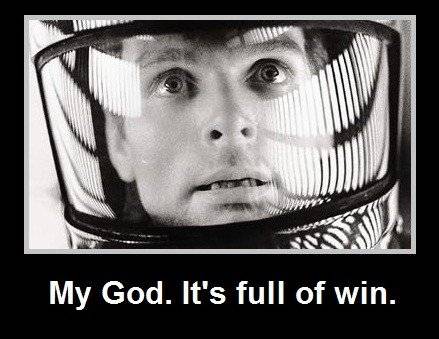 Apache Lucene
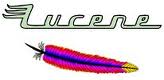 Inverted Index
Re-used in other well-known projects
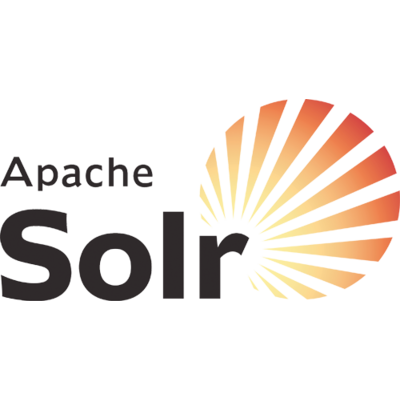 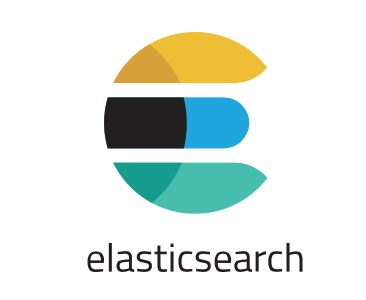 Doug Cutting (above) & Mike Cafarella (below)
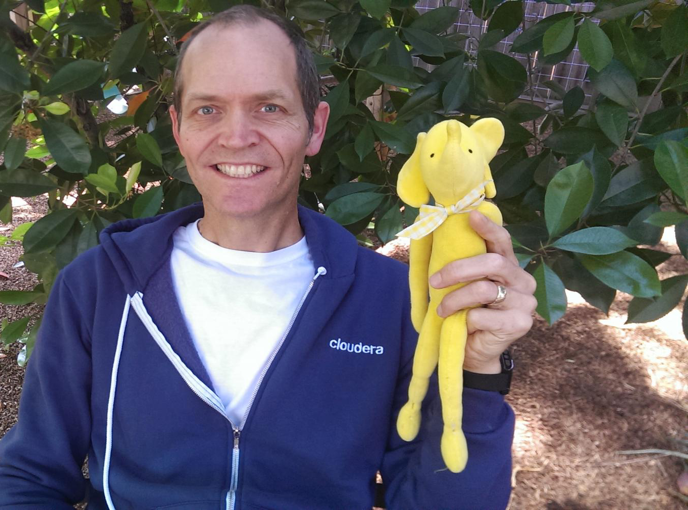 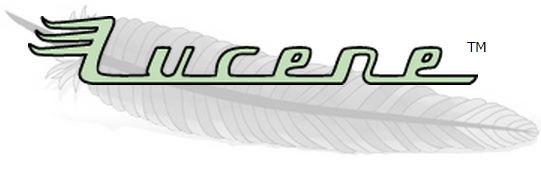 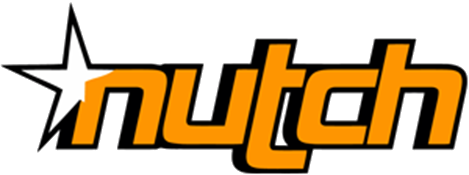 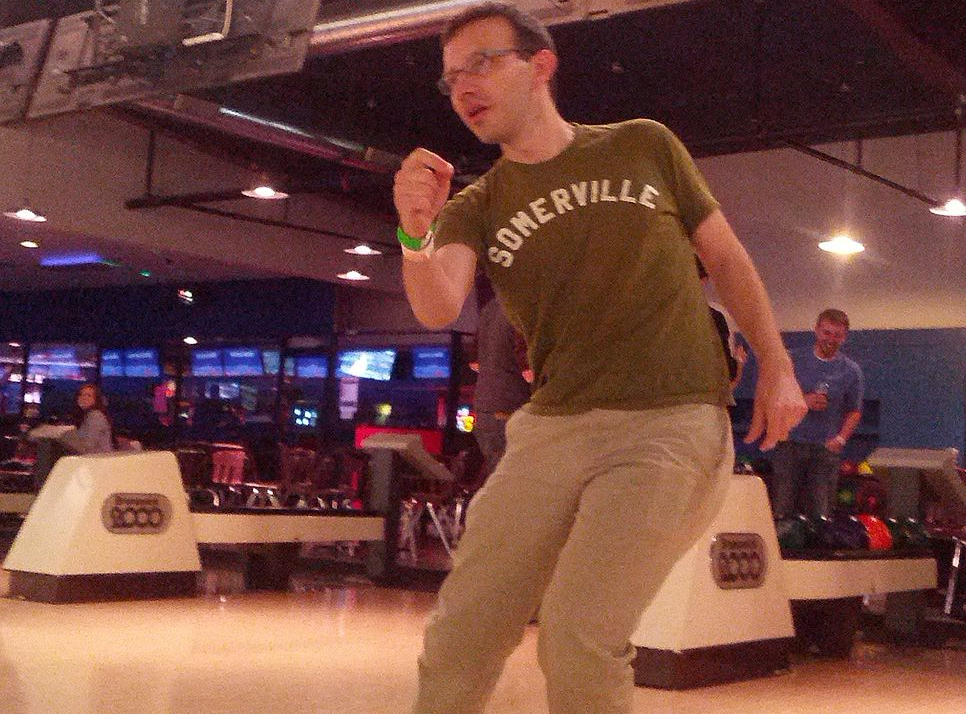 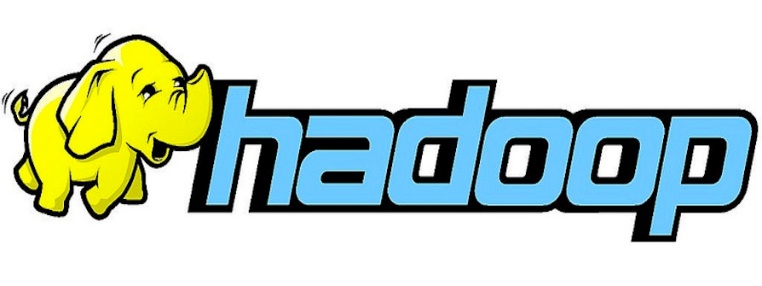 Class Projects
Course Marking
55% for Weekly Labs (~5% a lab!)
15% for Class Project
30% for 2x Controls
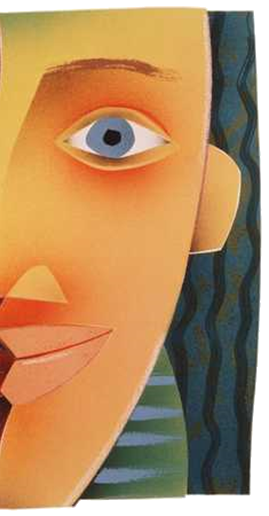 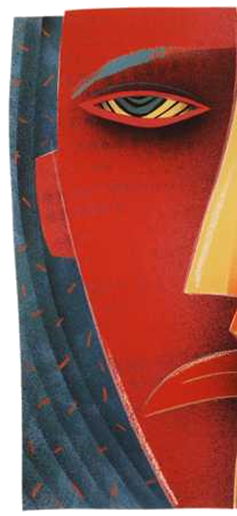 Assignments each week

Controls

Working in groups
Hands-on each week!

No final exam!

Working in groups!
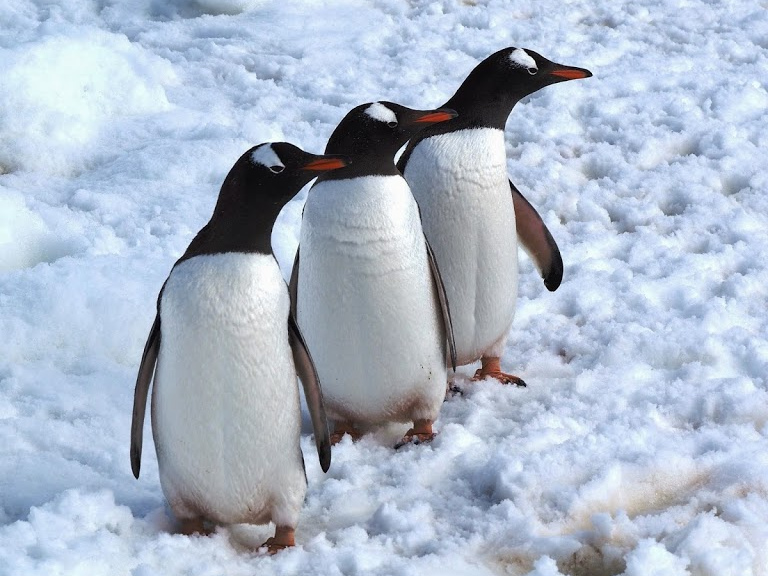 Class Project
Done in threes
Goal: Use what you’ve learned to do something cool/fun (hopefully)
Expected difficulty: A bit more than a lab’s worth 
But without guidance (can extend lab code)
Marked on: Difficulty, appropriateness, scale, good use of techniques, presentation, coolness, creativity, value
Ambition is appreciated, even if you don’t succeed
Process: 
Start thinking up topics / find interesting datasets!
Deliverables: 4 minute presentation & short report
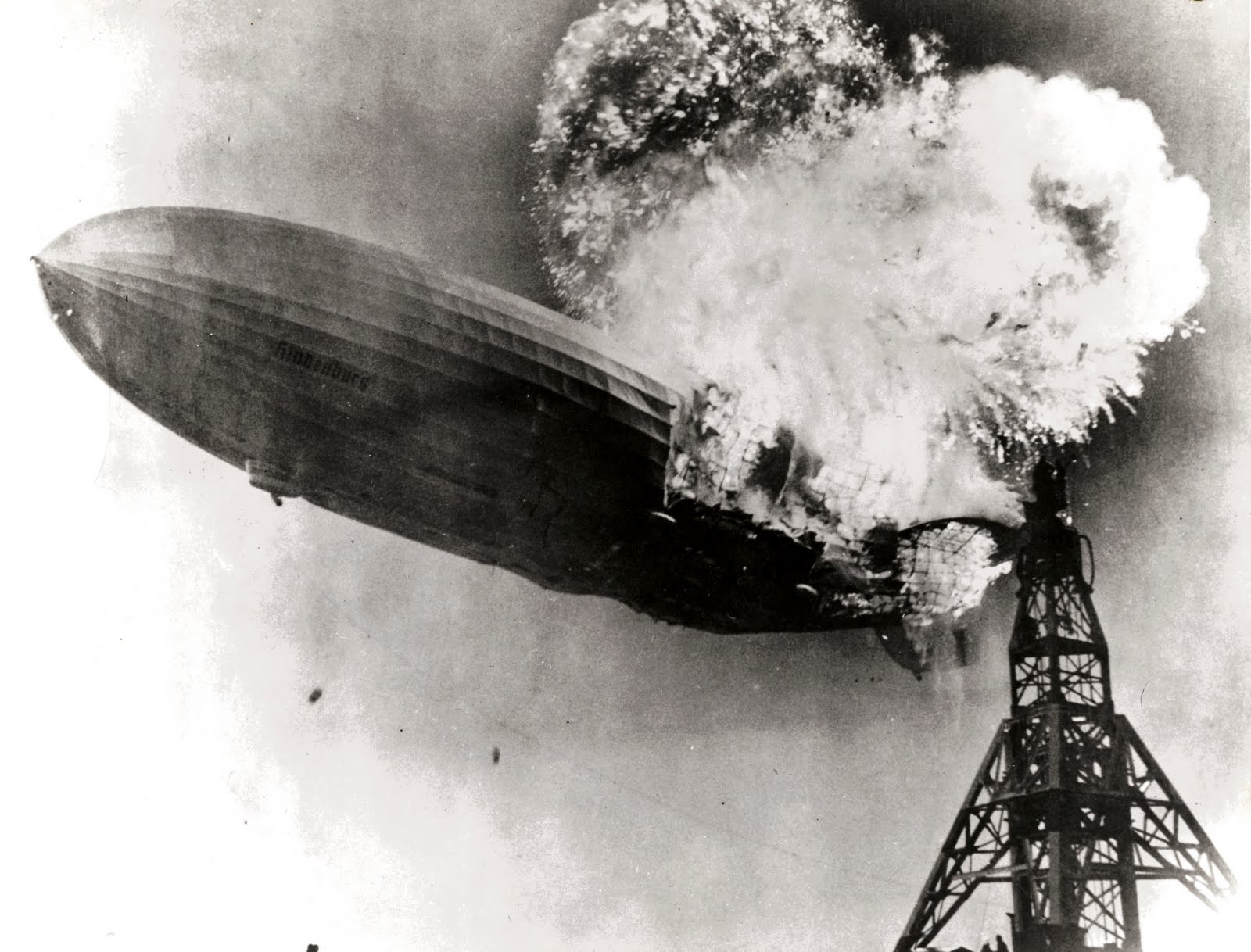 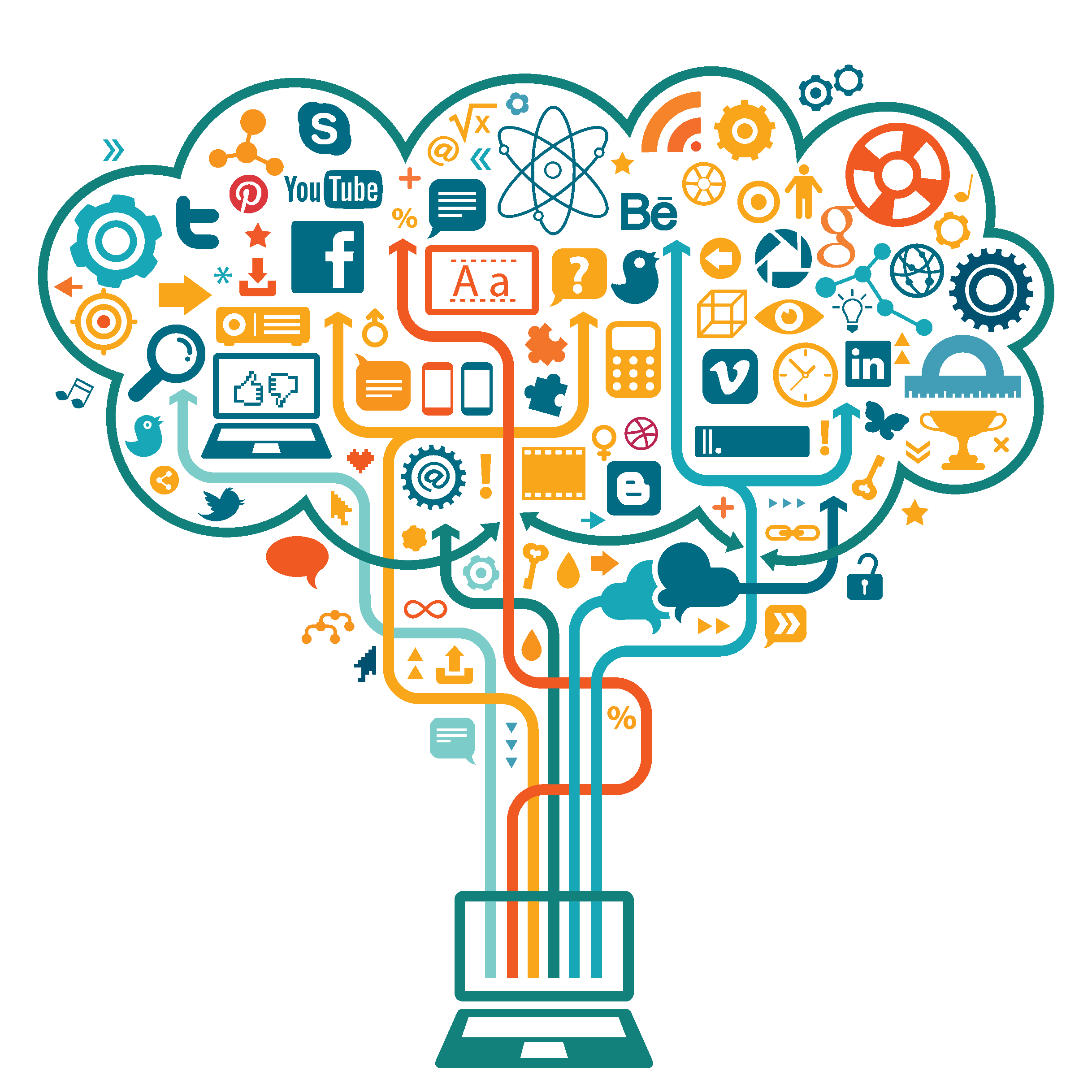 Questions?